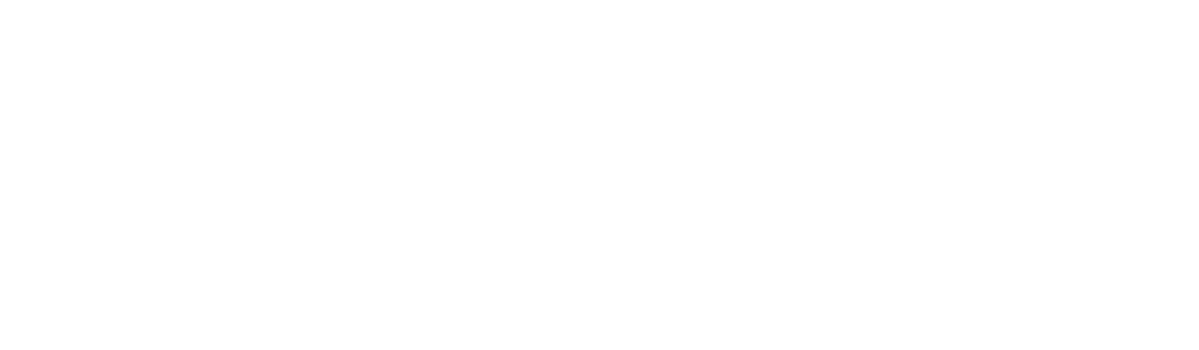 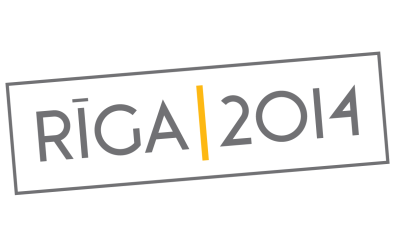 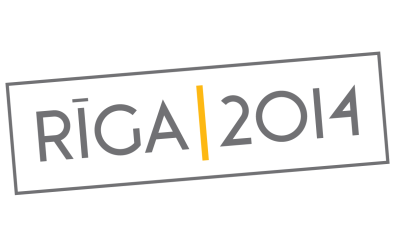 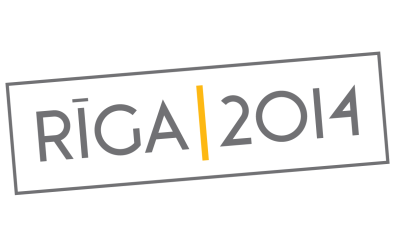 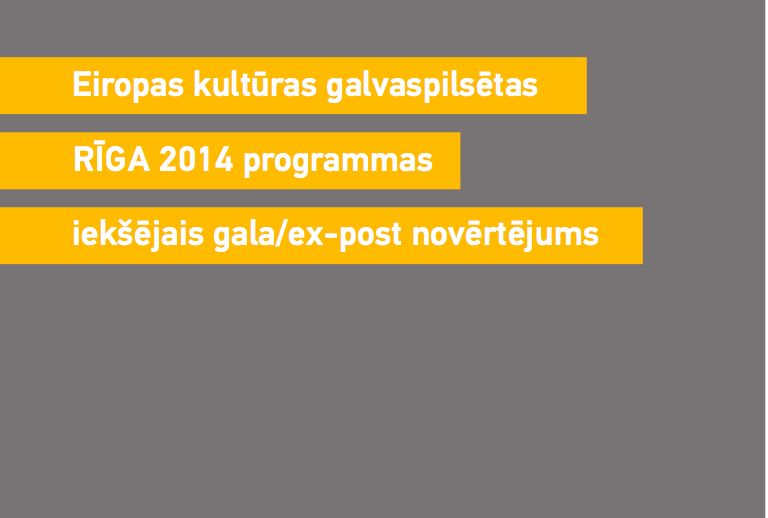 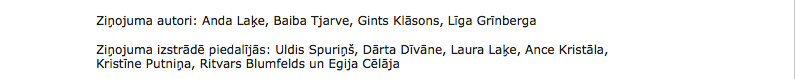 Rīga - Eiropas kultūras galvaspilsēta
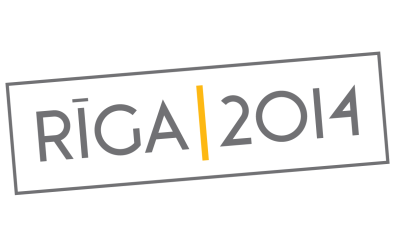 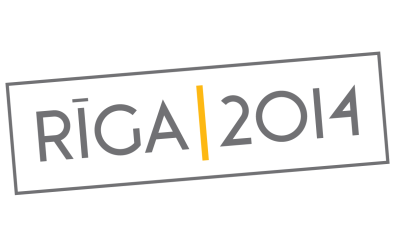 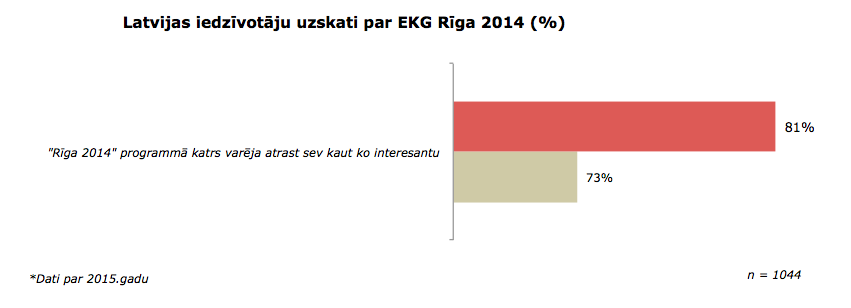 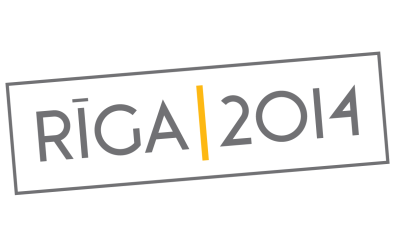 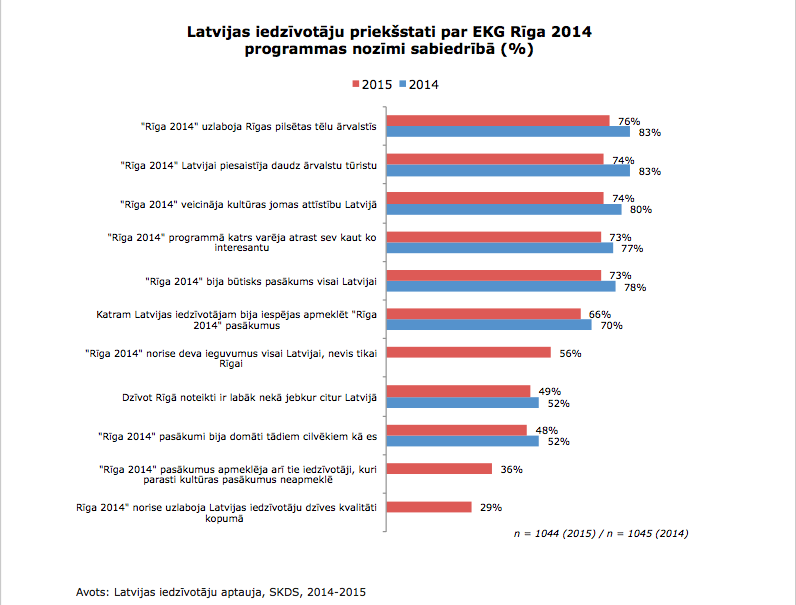 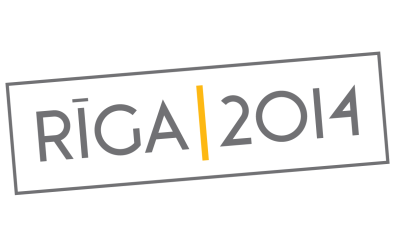 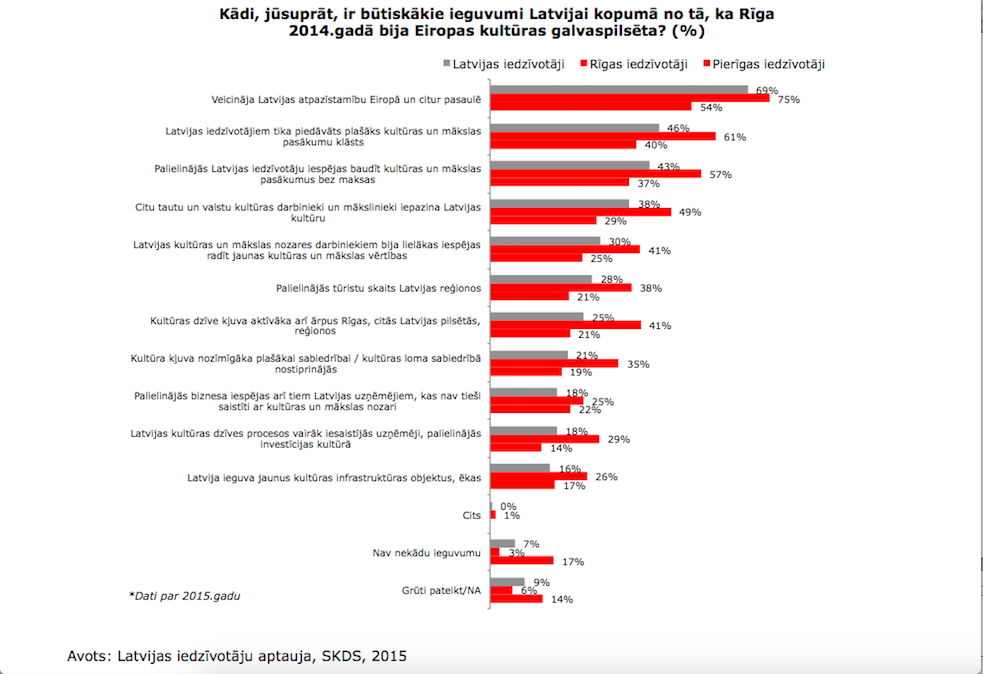 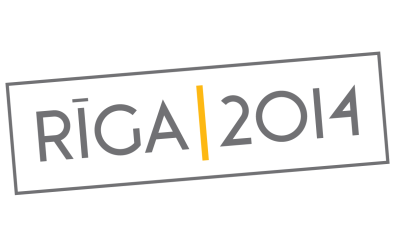 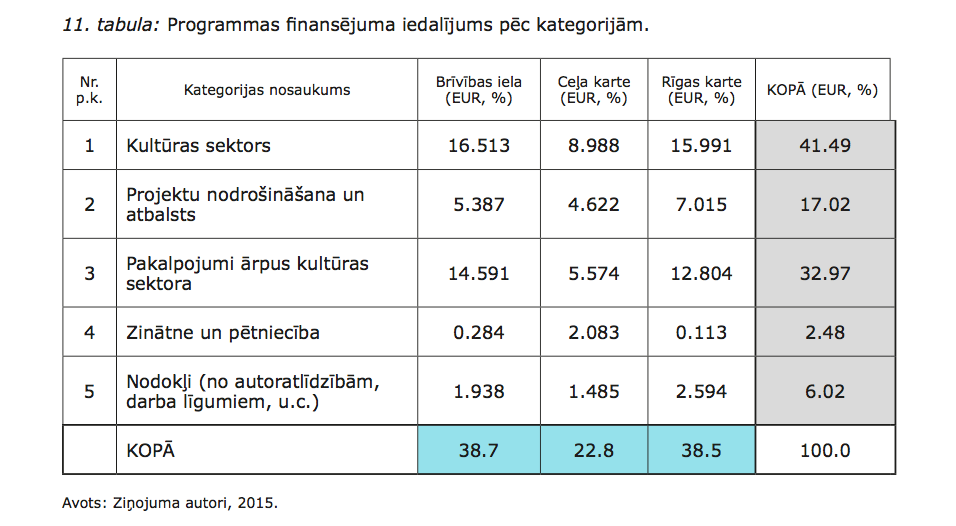 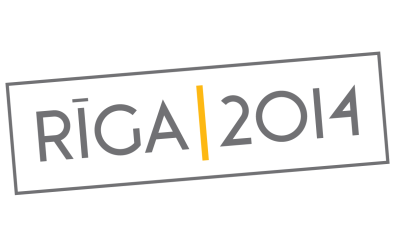